Krev a oběhová soustava
Prostředí organismu
Je tekuté – krev, tkáňový mok, míza (lymfa)
Tkáňový mok vzniká z krevní plazmy, vyplňuje mezibuněčné prostory
Míza vzniká z tkáňového moku v mízních vlásečnicích

Homeostáza – stálost vnitřního prostředí
Funkce krve
Transportní – dýchací plyny, teplo, hormony, živiny, minerální látky, vitamíny, odpadní látky

Obranná – imunitní systém

Specifická – stálost vnitřního prostředí
Složení krve
Neprůhledná, vazká tekutina, v uzavřeném systému cév

Pevná složka – krevní elementy (červené krvinky, bílé krvinky, krevní destičky)

Kapalná složka – krevní plazma - 91% vody, bílkoviny (albuminy, globuliny, fibrinogen), glukóza, anorganické soli (sodík, chloridy, hydrogenkarbonát, draslík, vápník, hořčík, železo, jód, měď, anorganický fosfor) a další látky
Tvorba krevních elementů
Krevní elementy neustále zanikají a znovu se tvoří
Krvetvorné kmenové buňky – schopnost sebeobnovy a schopnost se diferencovat
Hematopoeza – kostní dřeň
Množství krve
Množství krve 4,5 – 6l
Ženy mají o 10% krve méně
Při ztrátě 40% (2,5 l) – hrozí rozvinutí šoku

pH krevní plazmy – 7,4 (7,0 – 7,8)
acidóza – pod 7,36
alkalóza – nad 7,44
Červené krvinky
Ontogeneze erytropoezy
Erytrocyty
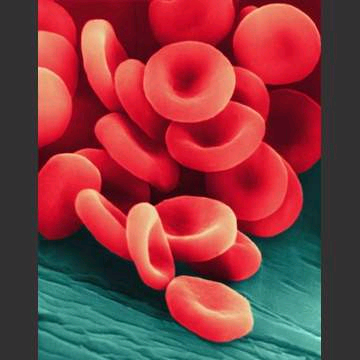 Bikonkávní tvar
Bílé krvinky
Lat. název – Leukocyty
Bezbarvé buňky s jádrem, leukopoeza
Vznikají v kostní dřeni, vyskytují se ve slezině, patrových mandlích, brzlíku,..
Žijí několik hodin až několik let
Fagocytóza (neutrofilní granulocyty, monocyty), diapedéza
Zajišťují obranyschopnost organismu
Granulocyty – eozinofilní, bazofilní, neutrofilní (50-70%)
Agranulocyty
Lymfocyty (schopné rozpoznávat antigen)– T-lymfocyty, B-lymfocyty
Monocyty
Granulocyty
Agranulocyty
T - Lymfocyty
T-lymfocyty  dozrávají v brzlíku, vyskytují se v uzlinách, slezině, mandlích
Zajišťují specifickou buněčnou imunitu
B - lymfocyty
Zajišťují specifickou humorální imunitu - produkují specifické protilátky do krve, které ničí cizorodé částice

Část B – lymfocytů se mění v paměťové buňky – reakce na stejný patogen je příště rychlejší (sekundární odpověď)
Obranný (imunitní) systém
Chrání tělo před cizorodými látkami a před patogeny (bakterie, viry, plísně,..)
Zraje asi do 15 let
Schopnost organismu bránit se = imunita
		a) vrozená (nespecifická)
		b) získaná (specifická)
Krevní destičky
Lat. název – Trombocyty
Žijí 9 – 12 dní, trombopoeza
Úlomky velkých buněk
Vznikají z megakaryocytů (1000 – 5000 destiček)
Trombopoetin – zejména vzniká v játrech, dále v ledvinách
Bezjaderné, bezbarvé, stálý počet
Zajišťují srážení krve (koagulace) a tím zastavují krvácení (hemostáza)
Hemostáza
1. reakce cév v místě poranění – vasokonstrikce vlivem serotoninu
2. činnost krevních destiček – adheze, změna tvaru – filopodie, agregace, mediátorem agregace je fibrinogen – destičky se rozpadají a nakonec splynou
3. srážení krve = hemokoagulace – koagulační faktory – přeměna rozpustného fibrinogenu na nerozpustný fibrin účinkem enzymu trombinu, síť fibrinových vláken zpevňuje destičkový trombus – definitivní hemostatická zátka

Odstranění trombu fibrinolýzou
Onemocnění krve
Srpkovitá anémie
Hemofílie (typ A, typ B)
Chudokrevnost = anémie
Leukemie
Vaskulopatie – tečkovité krvácení do kůže (petechie) nebo do sliznic
Srpkovitá anémie
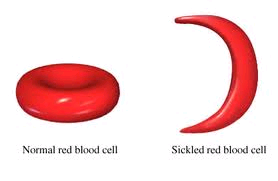 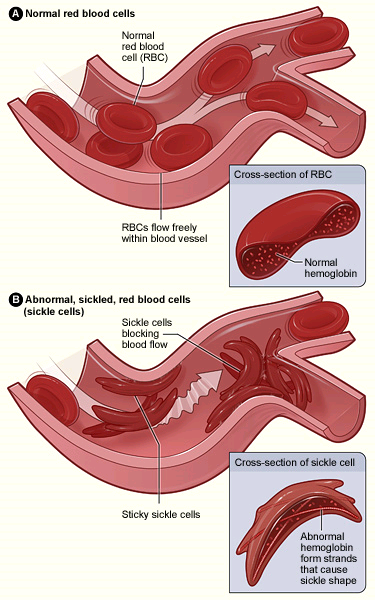 Oběhová soustava
Fce: zajišťovat oběh krve
Oběhová soustava člověka je uzavřená
2 oběhové okruhy:
			a) malý (plicní) oběh (plicní tepny – pravá a levá plíce – 4 plicní 			žíly)
			b) velký (tělní) oběh
Cévy
Tepny – vedou krev od srdce

Žíly – vedou krev k srdci

Vlásečnice – rozvětvené žíly a tepny
[Speaker Notes: Anastomózy  - arteriovenózní spojky]
vazivový obal – kolagenní vlákna
vrstva z elastických vláken a hladkého svalstva
endotel
lumen
vazivový obal
endotel
elast. vlákna
lumen
endotel
lumen
Krevní oběh
Odkysličená krev přitéká z horní a dolní duté žíly do pravé předsíně  trojcípá chlopeň  pravá komora  poloměsíčitá chlopeň  plicní tepny  						  plíce  
	plicní žíly  levá předsíň  dvojcípá chlopeň  levá komora  poloměsíčitá chlopeň  aorta  okysličená krev do velkého tělního oběhu
Srdce
Srdce
Komorové čerpadlo s kontraktilní stěnou (2 hlavní čerpadla – komory, 2 vedlejší – síně), čerpadlo se zevním zdrojem síly – na úrovni velkých žil DK – tzv. svalová pumpa
Dutý orgán – speciální svalovina = myokard
Dutiny vystlány endokardem (srůstá s myokardem)
Na povrchu osrdečník = perikard
Uloženo v hrudním koši
Srdce
Má vlastní automacii a rytmicitu
Rytmické střídání – relaxace (diastola), kontrakce (systola)
Srdce je vyživováno věnčitými (koronárními) tepnami
[Speaker Notes: Systola předsíní předchází těsně systolu komor a tak fungují jako pomocná čerpadla]
Stavba srdce
Srdce
Systola = vypuzení krve
Diastola = plnění krví

Celý děj – srdeční cyklus (70 cyklů/min)
Chlopně usměrňují tok krve
Automacie a rytmicita srdce
Srdce má vlastní automacii a rytmicitu
Automacie = podněty ke stahům vznikají přímo v srdci v sinusovém uzlíku (převodní systém srdce)

Rytmicita =akční potenciály vznikají v srdci s určitou frekvencí pravidelně
Převodní systém srdce
Sinoatriální uzel (síňový uzlík) – skupina buněk v místě vstupu žil ve stěně pravé srdeční síně (blízko ústí HDŽ)
Atrioventrikulární uzel (síňokomorový uzlík)
Hisův svazek – rozhraní mezi síněmi a komorami
Levé a pravé Tawarovo raménko
Purkyňová vlákna
[Speaker Notes: Odpověď srdce „všechno nebo nic“ – srdce, je-li stimulováno, odpoví podrážděním všech svých buněk, nebo nedá žádnou odpověď
Buňky převodního systému – rychlos vzruchu 1-4m/s]
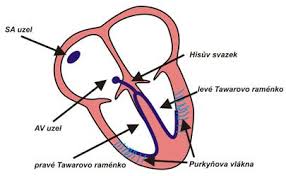 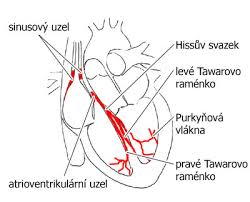 Tlak krve
Tlak krve = tlak krve na stěnu tepen
Normální hodnota 120/70 mm Hg (s věkem mírně stoupá)

Hypertenze (krevní tlak)140-160/90-95 mm Hg
Hypotenze (krevní tlak) 90/60 mm Hg
Řízení krevního oběhu
Prodloužená mícha (kardioinhibiční a kardioexcitační centrum)
Hypotalamus
Mozková kůra

Vliv hormonů (adrenalin, tyroxin), emocí

Řízení srdeční frekvence – nervové (sympatikus, parasympatikus), reflexní řízení – tepová frekvence může být ovlivněna změnou tlaku krve (↑tlak – zpomalení činnosti)
Onemocnění oběhové soustavy
Varixy 
Infarkt myokardu
Hypertenze, hypotenze
Ateroskleróza
Endokarditida – infekční, revmatická – projev revmatické horečky
Myokarditida – většina probíhá bezpříznakově s úplnou úpravou do původního stavu
Arytmie – poruchy srdečního rytmu
Krevní skupiny
4 základní krevní skupiny: A, B, AB, 0
Krevní skupina se dědí – lze vyloučit otcovství
Faktory krve – např. Rh faktor (aglutinogen) (4/5 obyvatelstva Rh+)
Protilátky anti – Rh vznikají v krvi matky Rh negativní, pokud plod má Rh+ po otci
Krevní skupiny
[Speaker Notes: Krevní skupina 0 má antigen H – což je výchozí molekula pro tvorbu antigenů A i B]
Věkové zvláštnosti – fetální oběh
= Oběh krve plodu v těle matky
S placentou spojen umbilikálními cévami procházejícími pupečníkem, pupečníkovou tepnou přitéká krev do placenty – pupečníkové žíly
Okysličená krev je z placenty přiváděna venózní dučejí přes dolní dutou žílu do pravé síně – foramen ovale – krev do levé síně – levé komory a přes aortu do těla
Plod má fetální hemoglobin s vyšší afinitou ke kyslíku, vyšší odolnost vůči hypoxii
[Speaker Notes: fetální krevní oběh – oběh krve u plodu. Zásadním rozdílem proti jedinci po narození je nefunkčnost plic plodu a jeho napojení na placentu, přes niž získává kyslík a živiny a odevzdává produkty látkové výměny. S placentou je plod spojen pupečníkovými umbilikálními cévami procházejícími pupečníkem. Pupečníkovou tepnou přitéká do placenty krev, která se v ní okysličí a získá živiny. Dvěma pupečníkovými žilami se vrací zpět do plodu a vtéká částečně přes játra do jeho srdce do pravé síně. Protože není třeba ani možné okysličovat krev v plících, je většina krve směřována do aorty a velkého krevního oběhu k výživě jednotlivých orgánů. Tomuto „odklonění“ slouží otvor v přepážce mezi síněmi foramen ovale a spojka mezi plicnicí a aortou Botallova dučej. Relativnímu nedostatku kyslíku krev i v levé srdeční komoře je smíšená – okysličená krev z placenty se mísí s neokysličenou přitékající ze zbytku těla, je plod přizpůsoben několika mechanismy. Jde zejm. o zvláštní typ hemoglobinu fetální hemoglobin, který má větší schopnost vázat kyslík a uzpůsobení průtoku krve v srdci, díky němuž zejm. mozek získává krev bohatou na kyslík. Ihned po narození se s rozpětím plic změní tlakové poměry v krevním řečišti klesá tlak v plicním řečišti a naopak stoupá tlak v levé síni. Otvor v síňové přepážce i Botallova dučej se za normálních okolností uzavírají]
= Botallova dučej
Věkové zvláštnosti
Fetální oběh
Krvetvorba
Kolísání tlaku v souvislosti s růstem
S věkem roste krevní tlak
Tepová frekvence se během dětství snižuje, od 20ti let zůstává v zásadě stabilní (72 tepů/min)
Věkové zvláštnosti
Počet červených krvinek – vyšší než je hodnota po narození
Po narození – rozpad červených krvinek – uvolňování bilirubinu 
Játra nejsou schopna tak velké množství odbourat
Fyziologická žloutenka – neinfekční, 25-50% novorozenců, až 70-80% nedonošených novorozenců (3. – 4. den po porodu – max.)
Fototerapie – modré světlo (425-475nm) – fotodegradace bilirubinu na netoxický izomér bilirubinu, který nemusí být konjugován v játrech.